Crossing Borders
Intercultural Reading Project
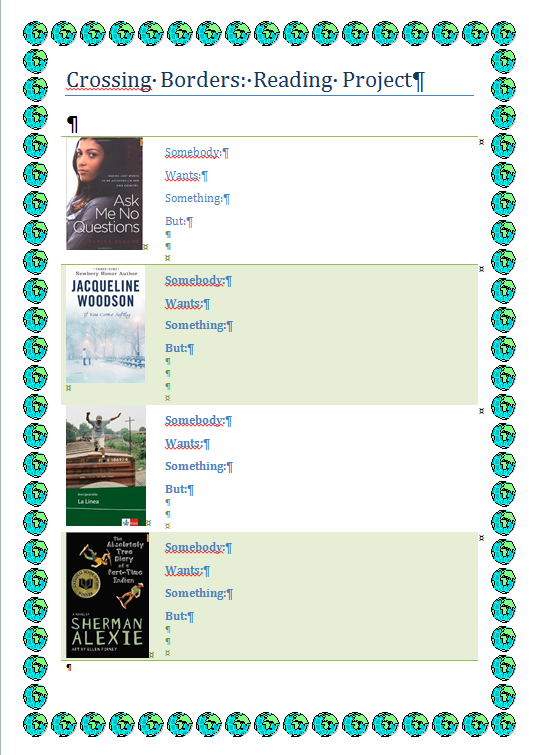 Crossing Borders: Intercultural Reading Project

Step 1: Bookchoosing
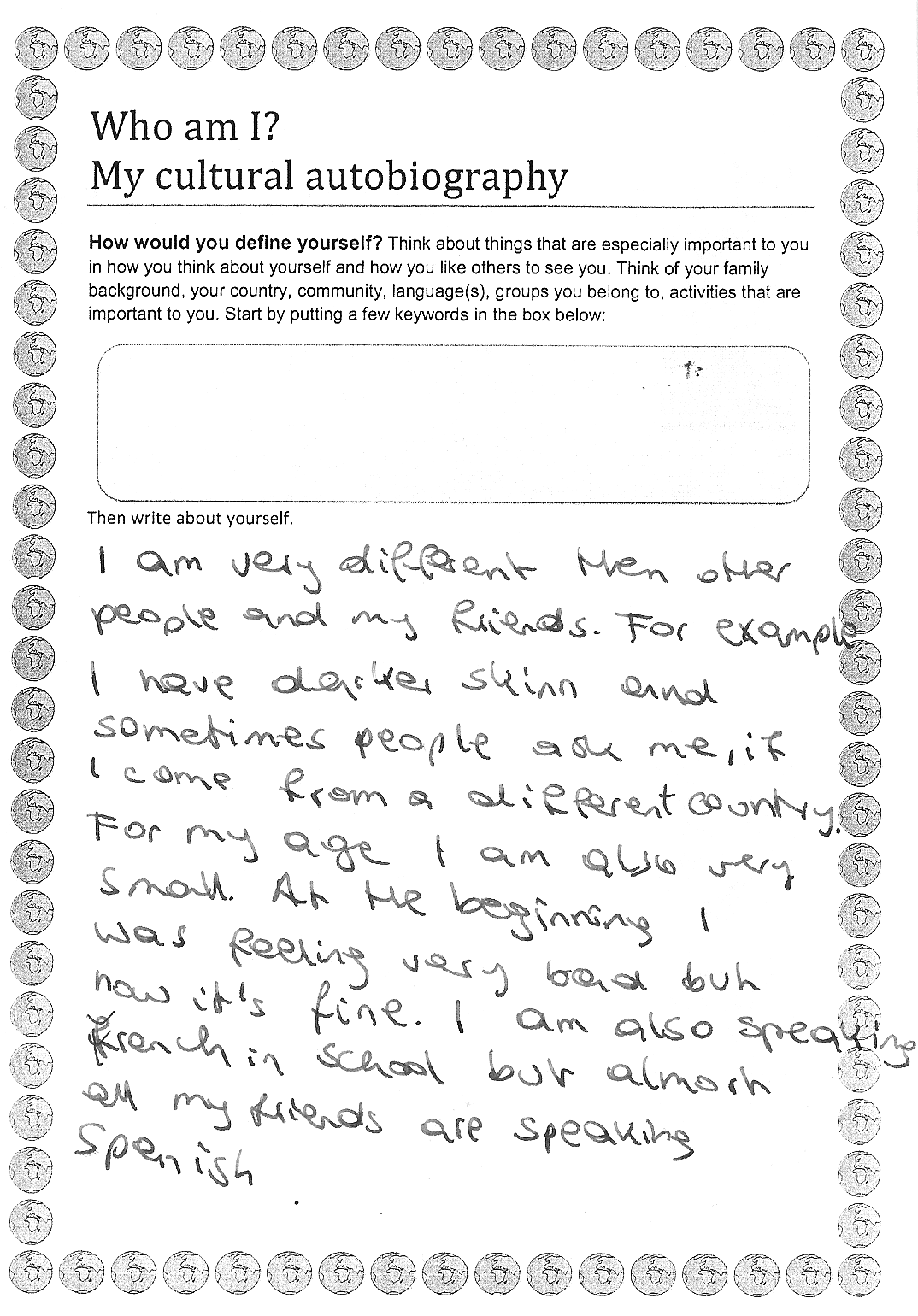 Task 1
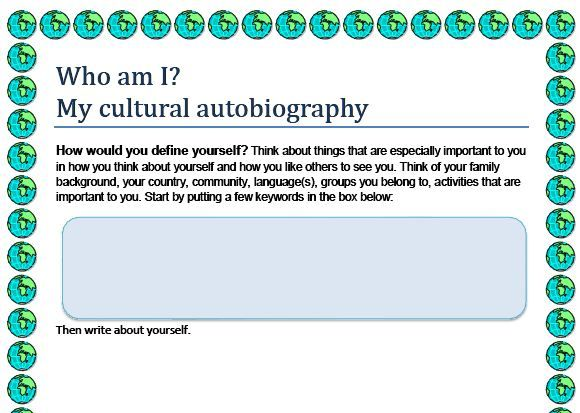 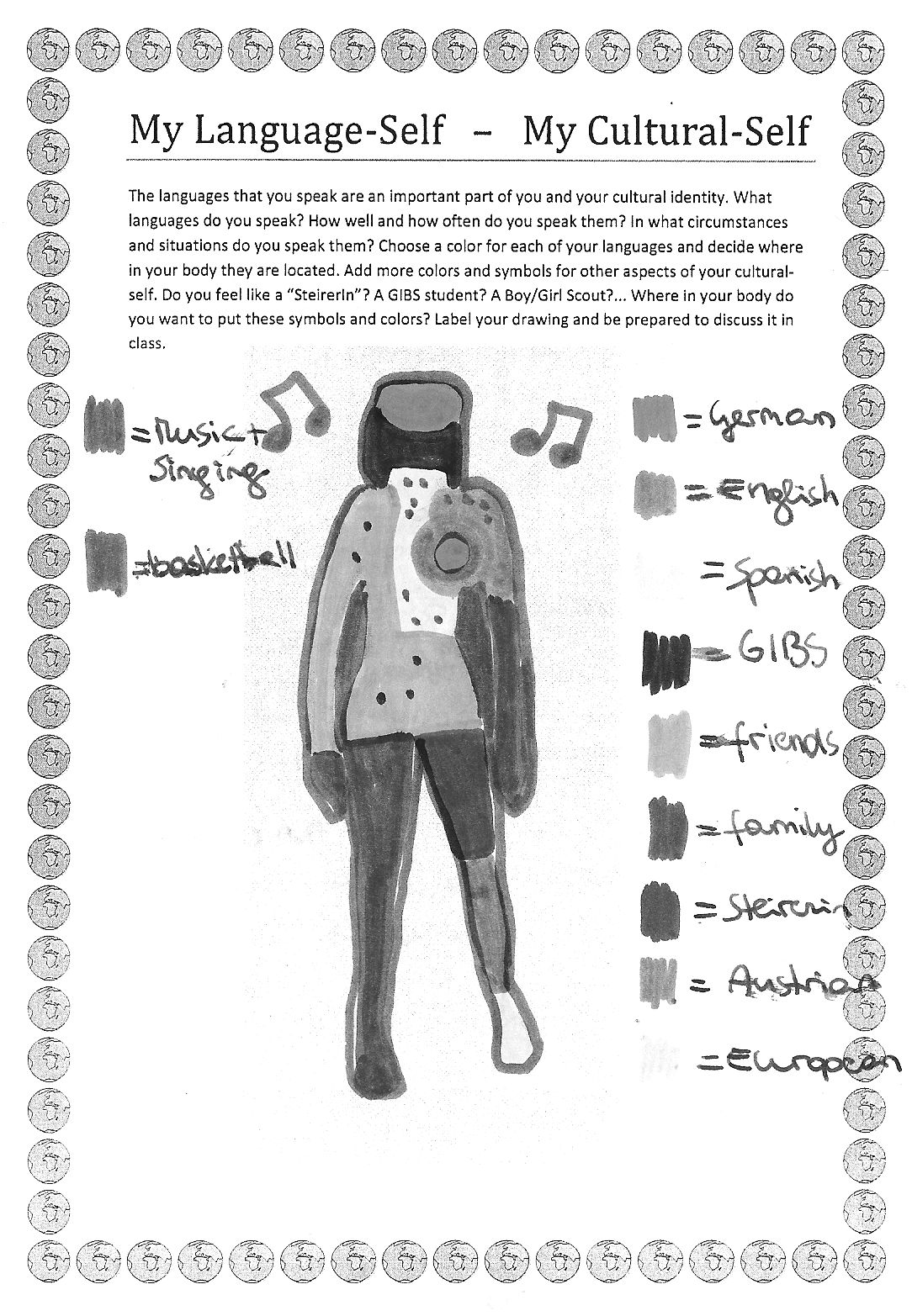 Task 2
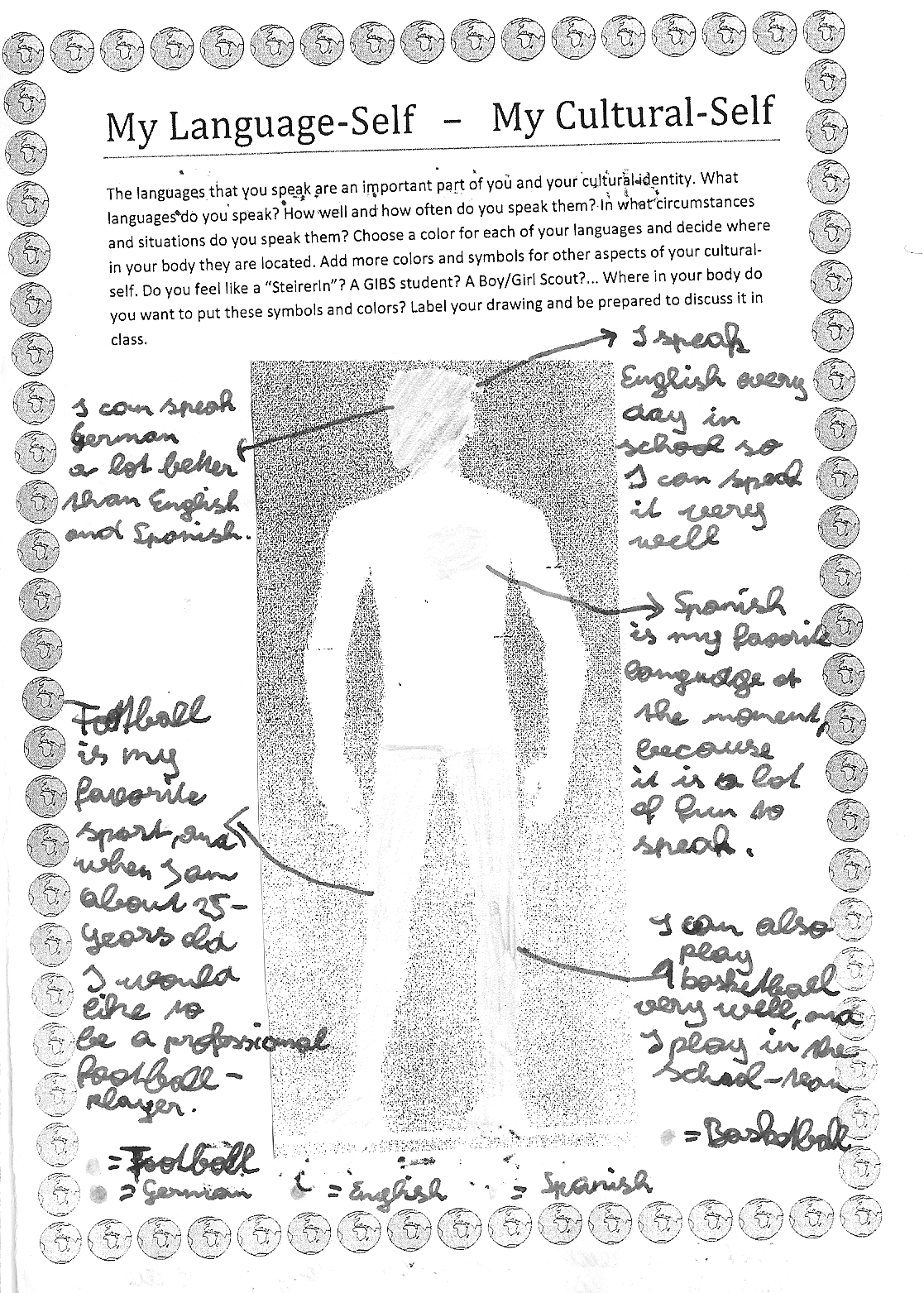 Task 3
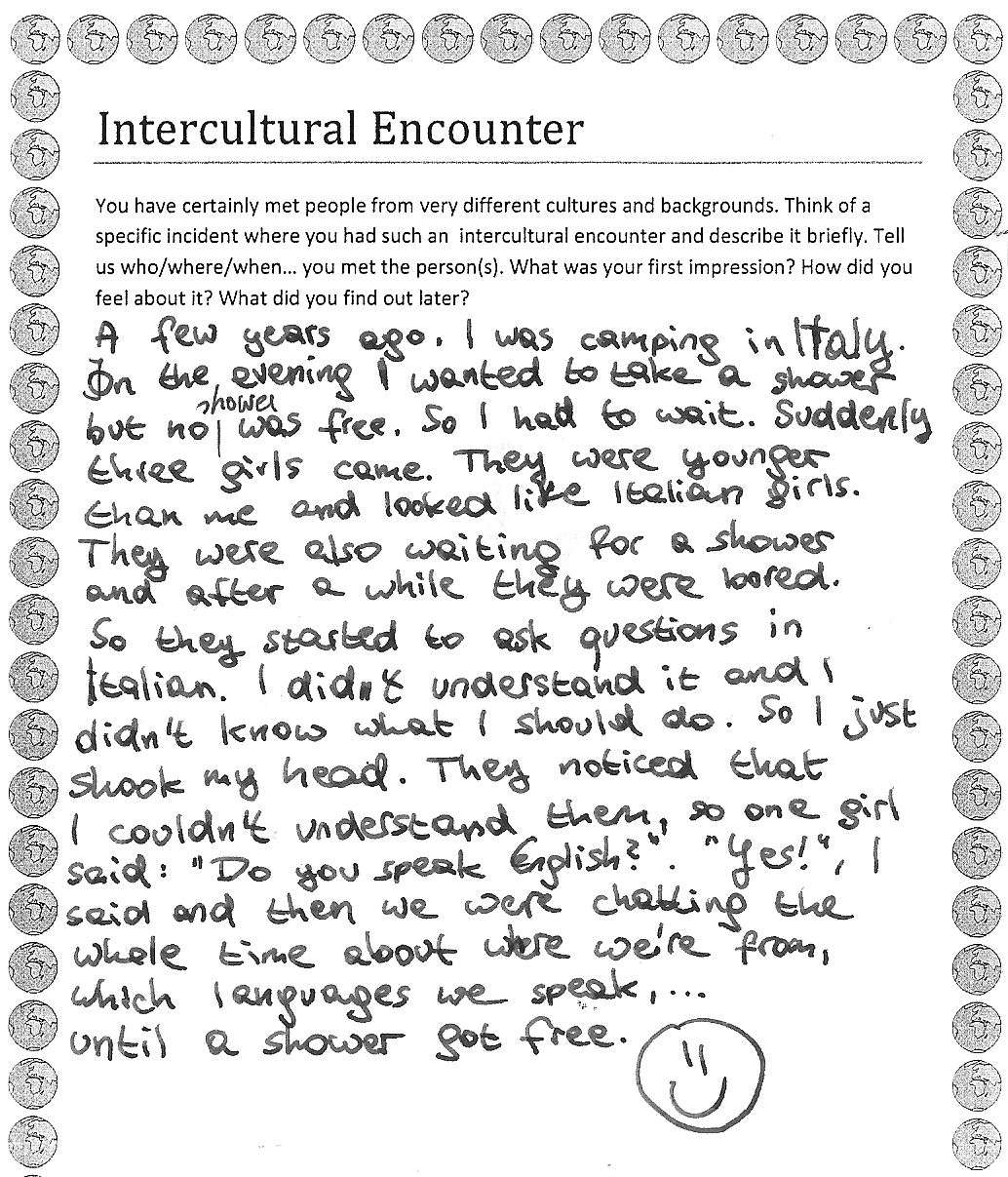 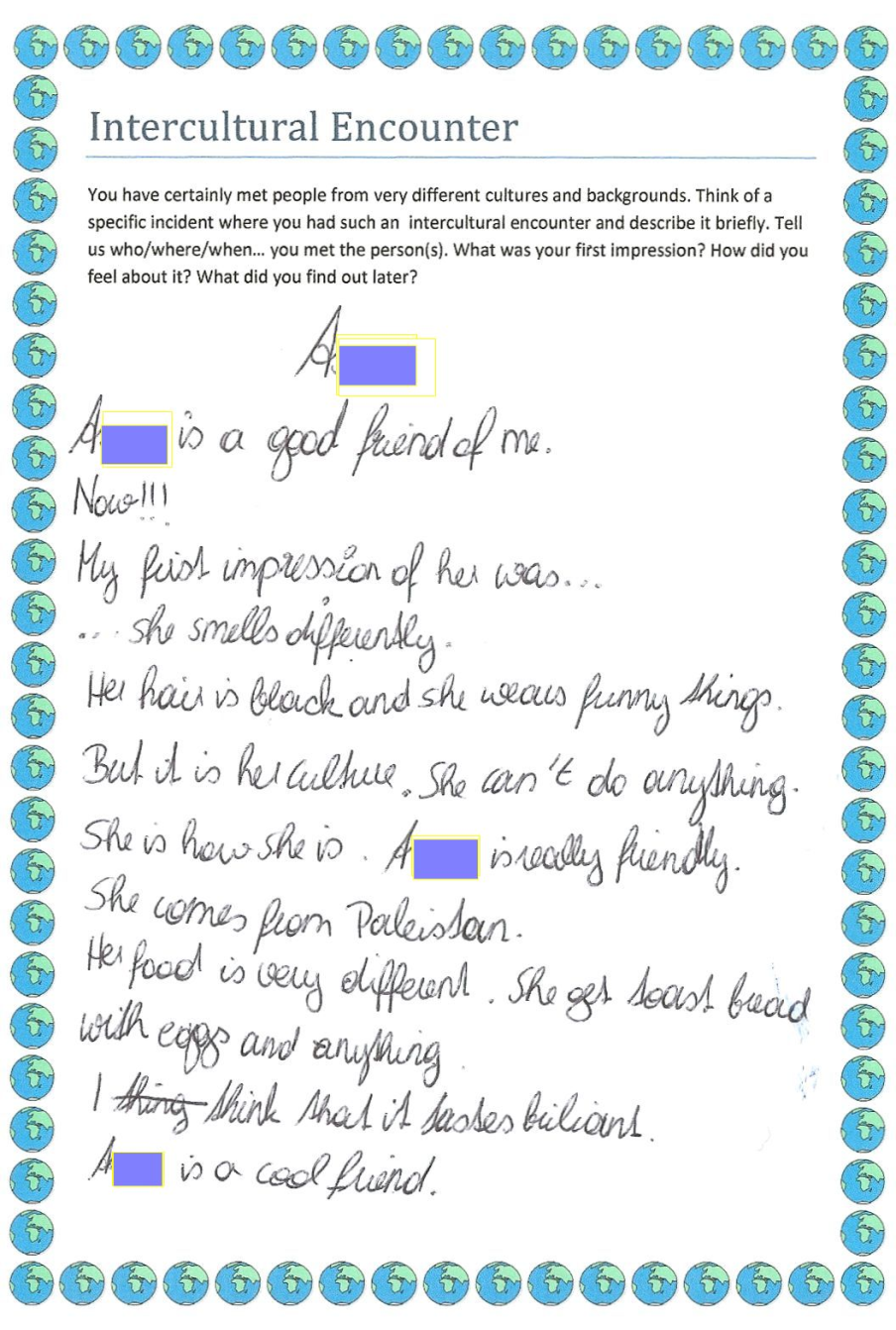 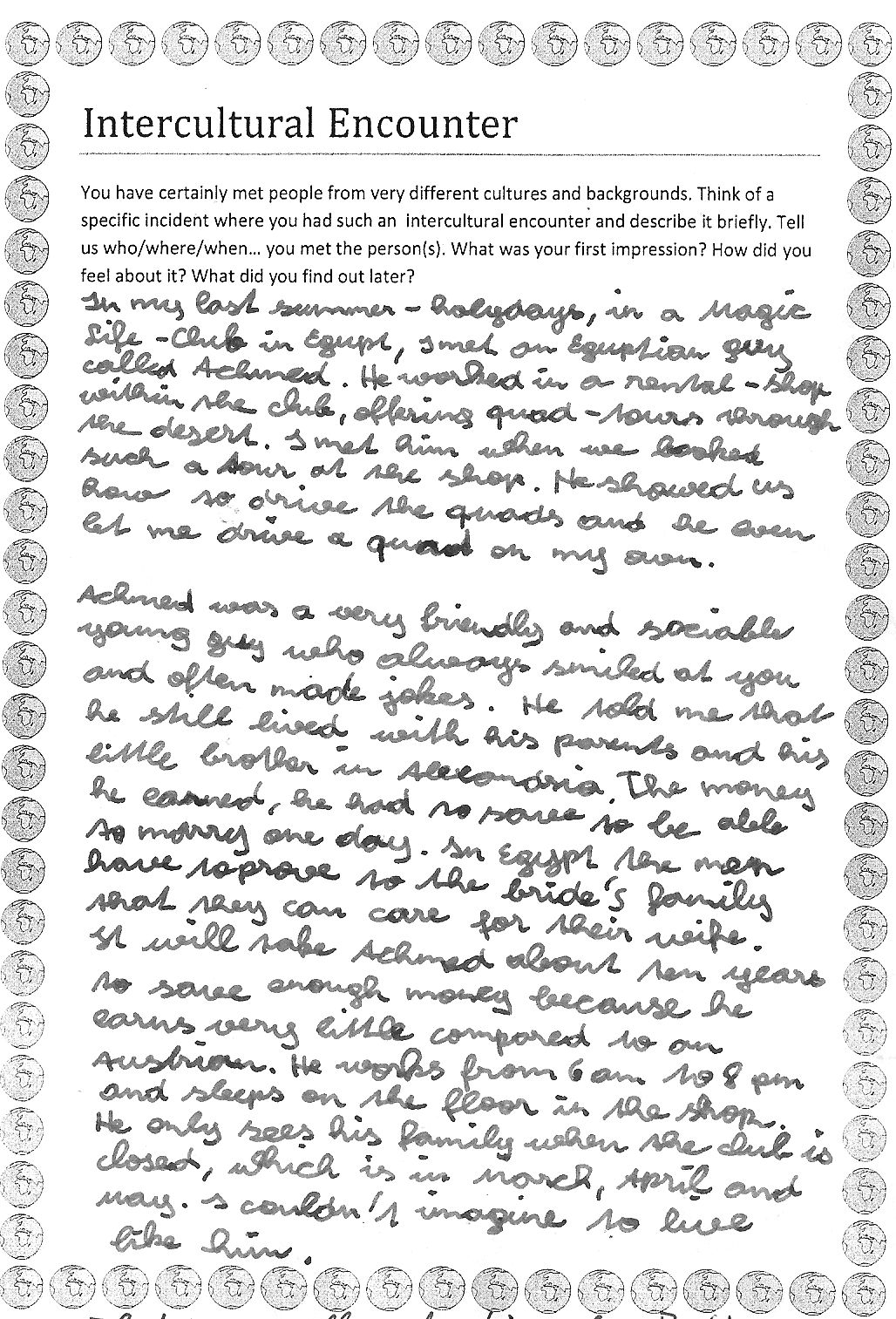 Task 3
Task 4
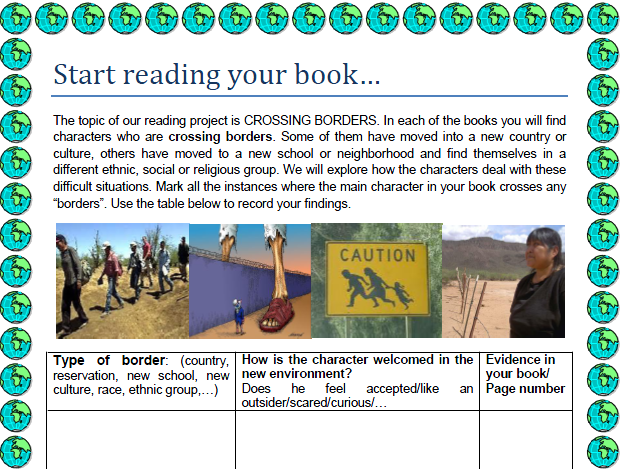 Tasks 5 and 6
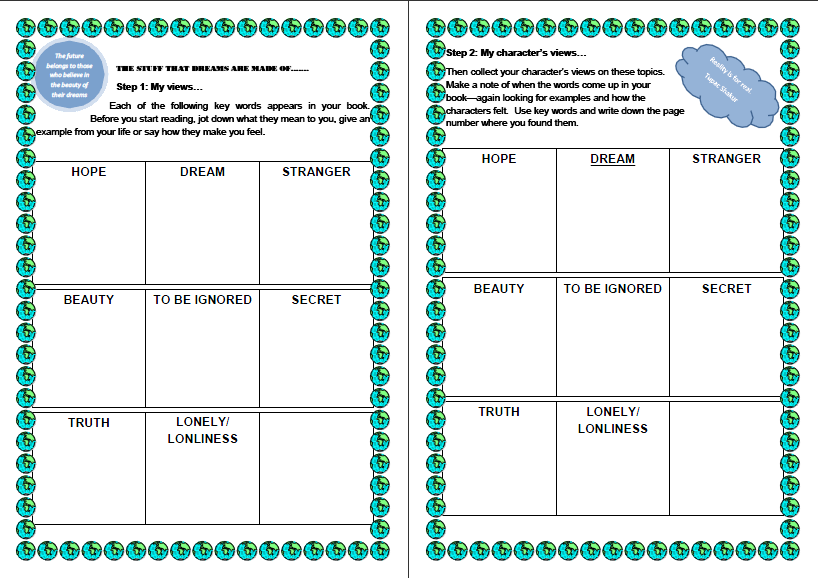 Tasks 7 and 6
Identifying Stereotypes
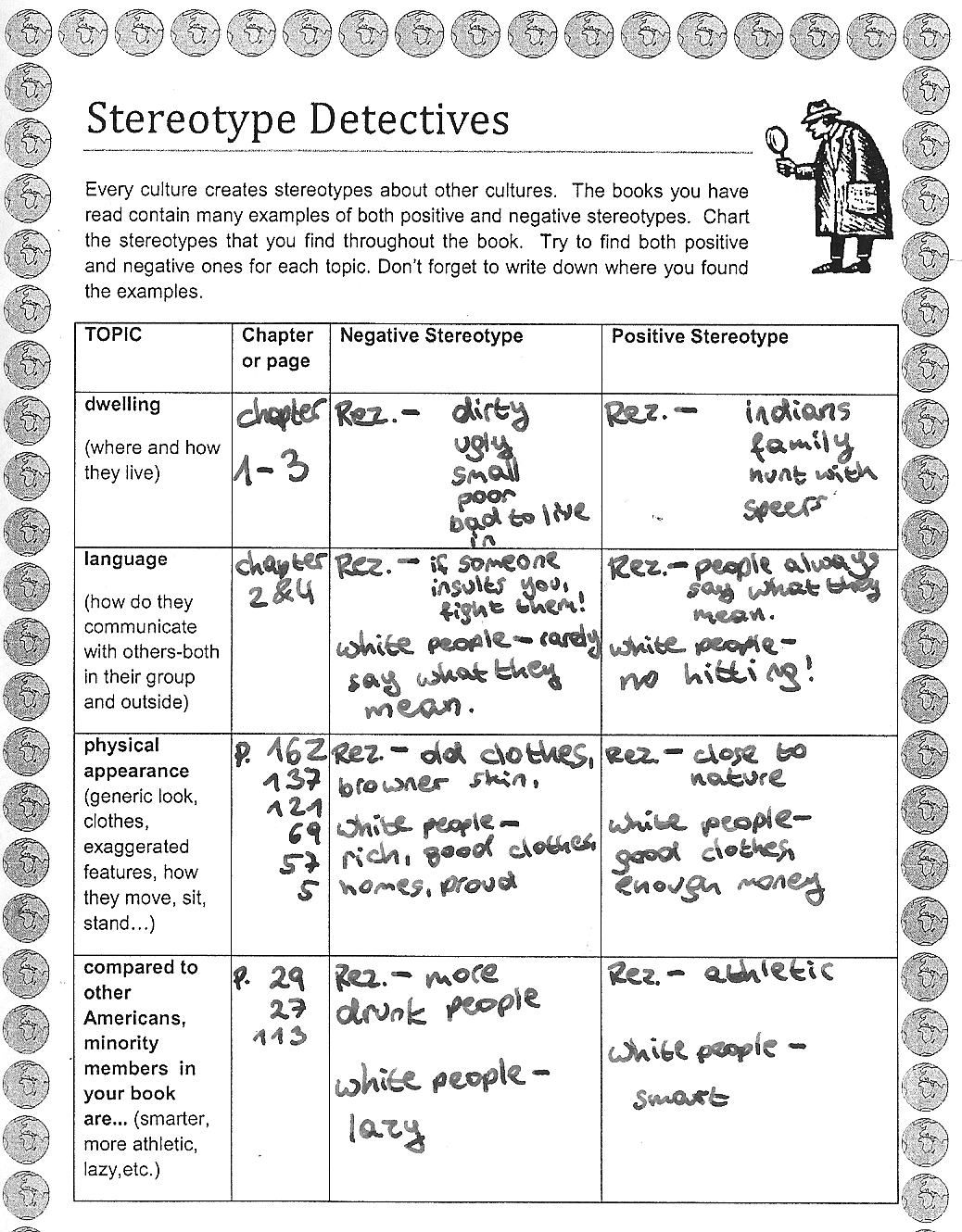 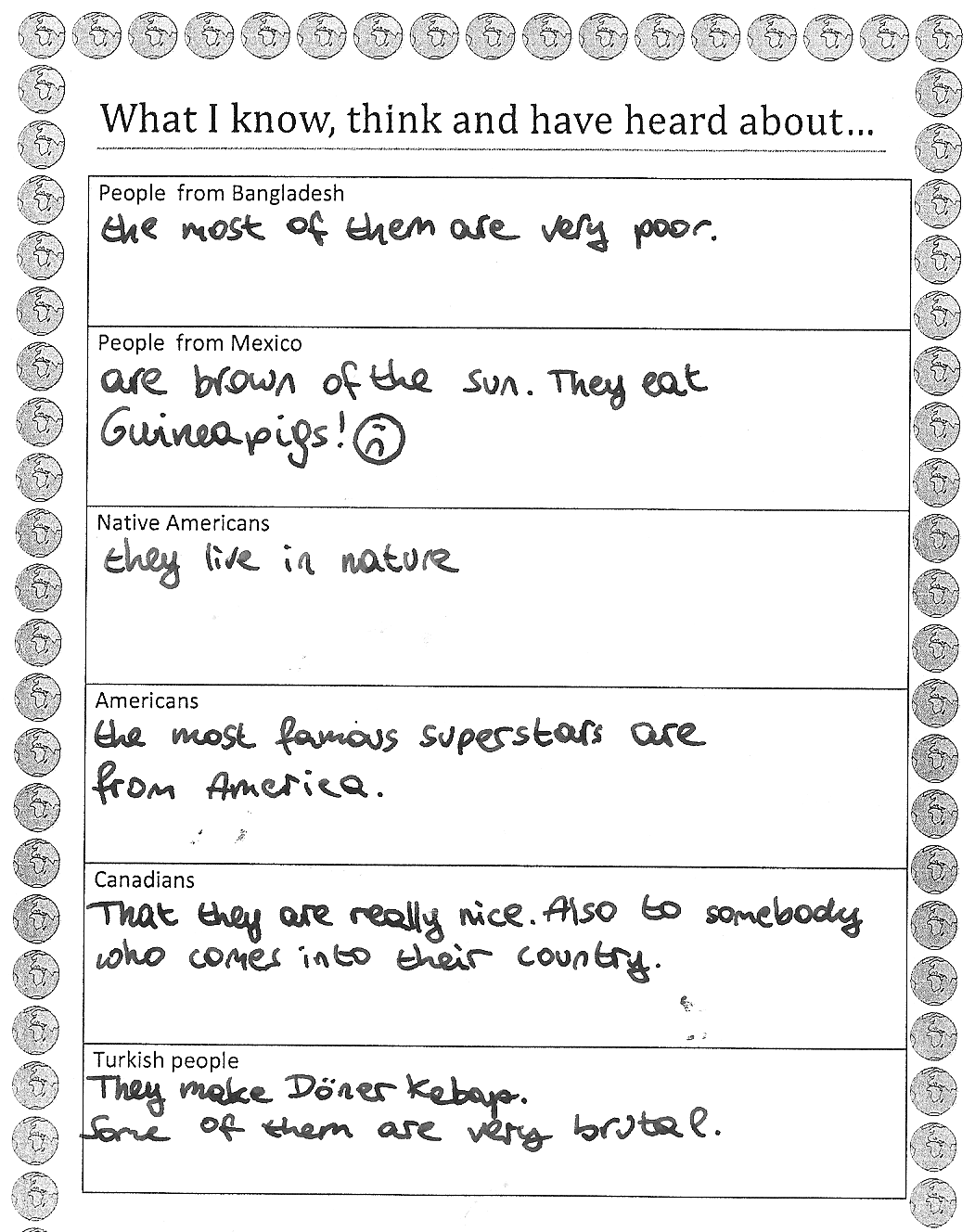 Task 9
Comparing Cultures
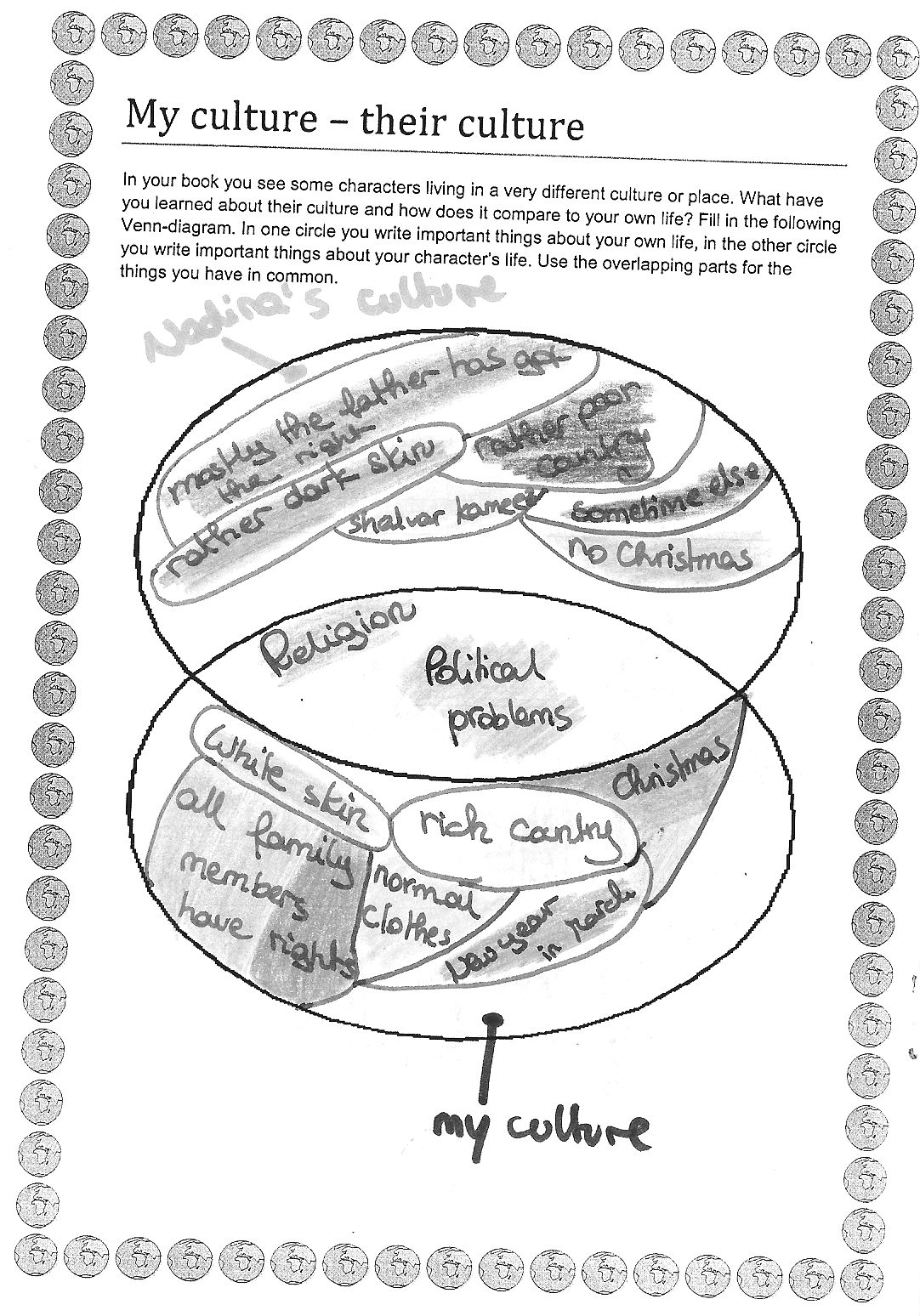 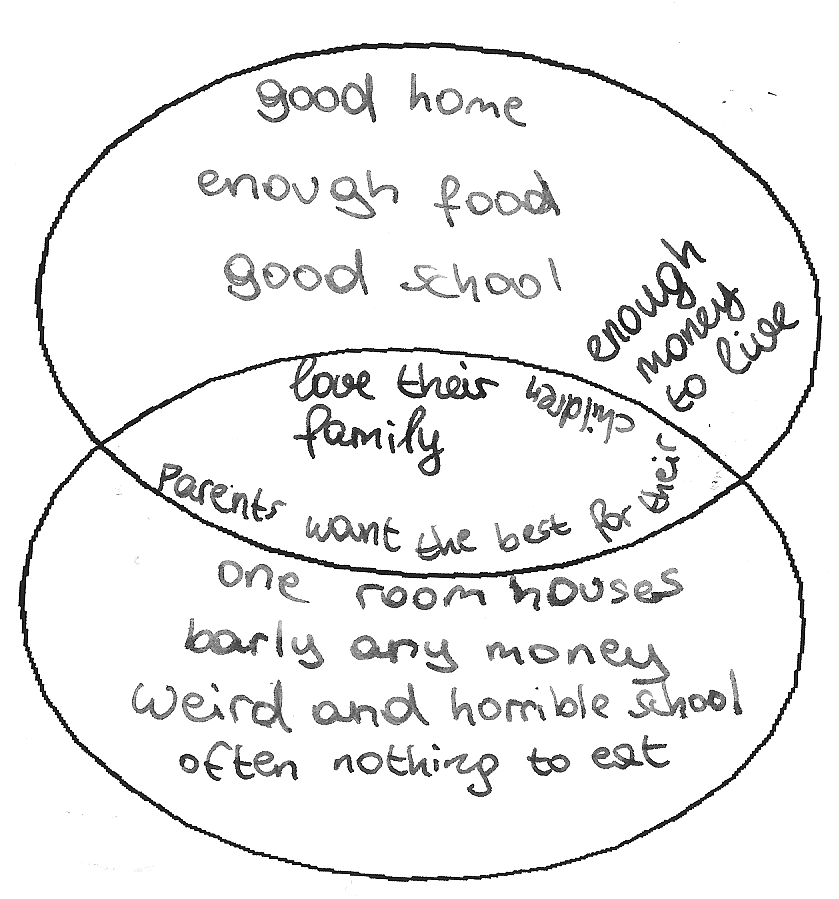 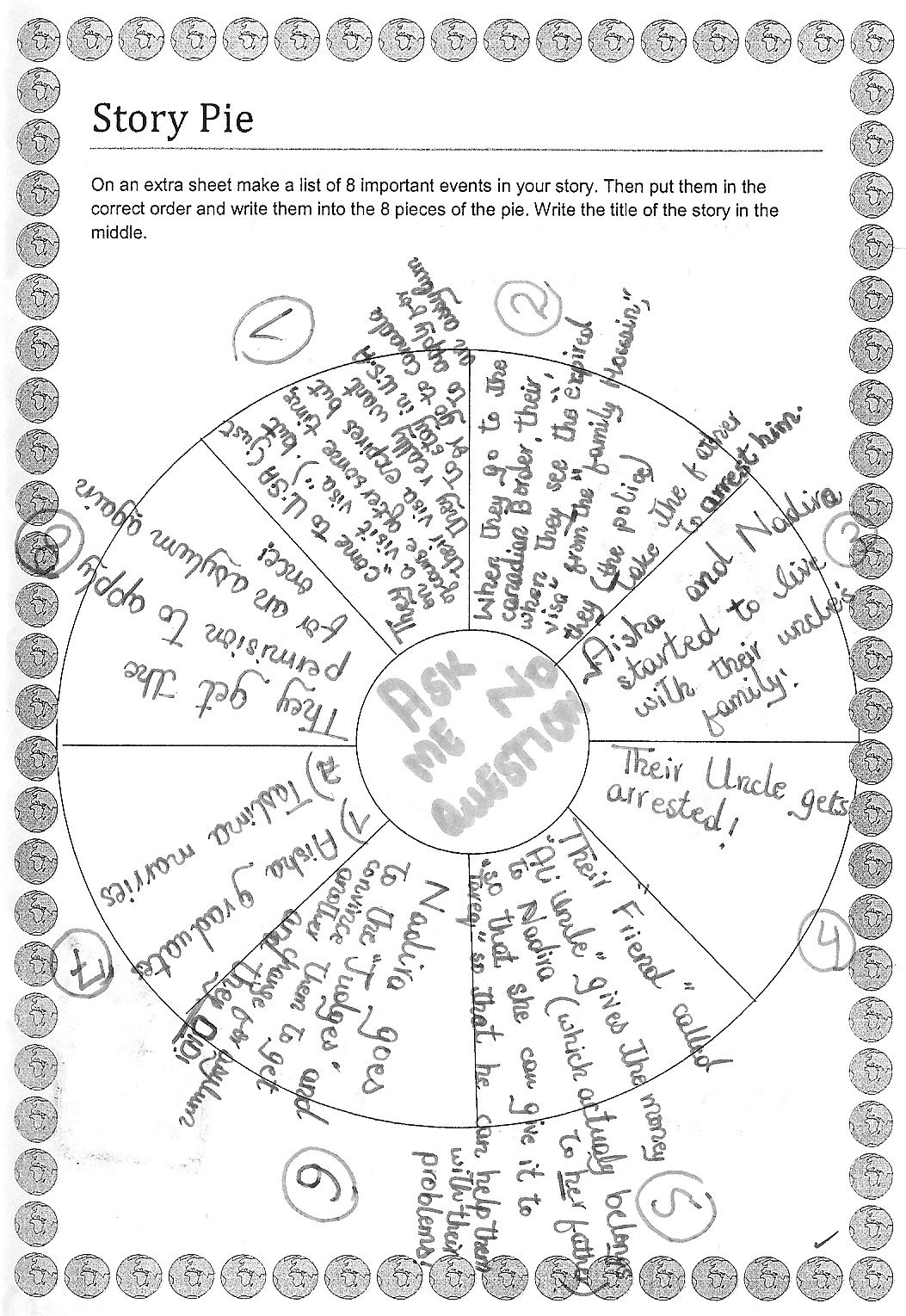 Task 10
Story Pie
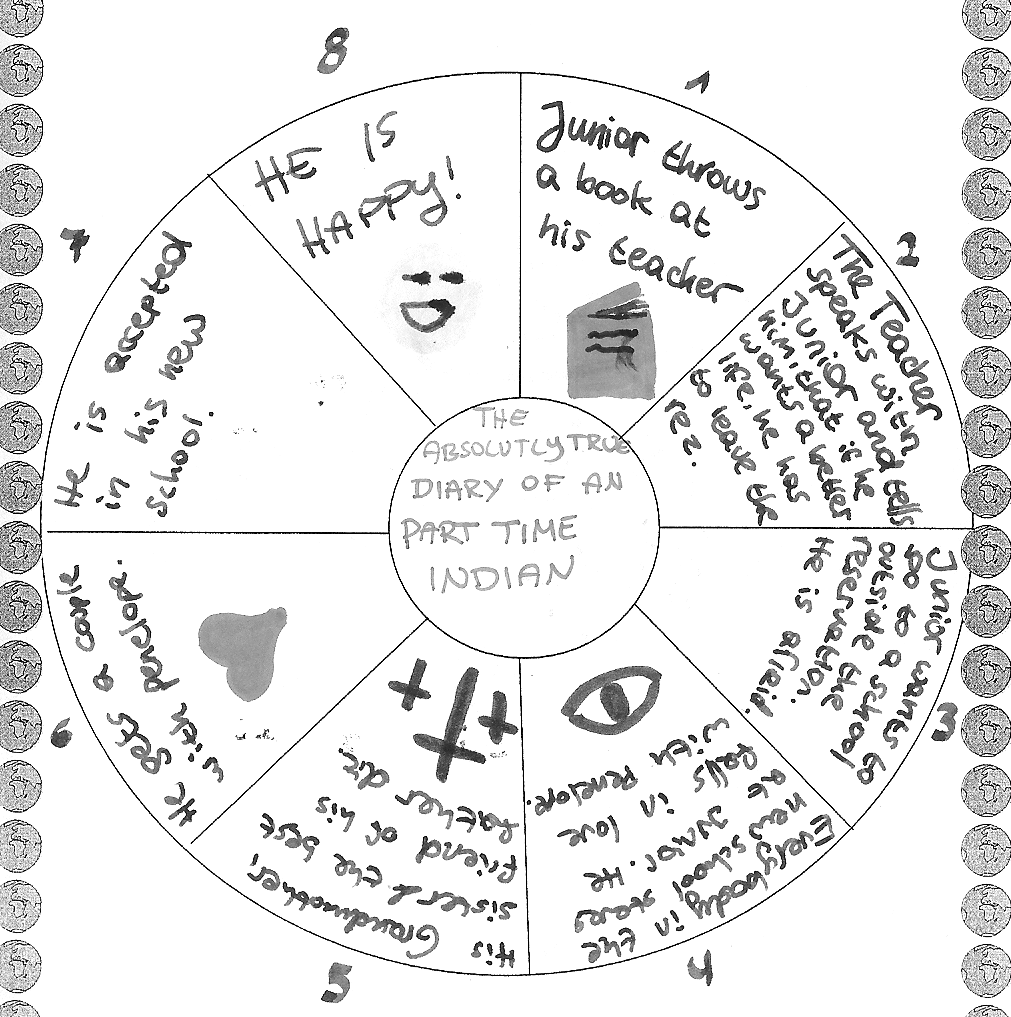 Task 11
Sociograms
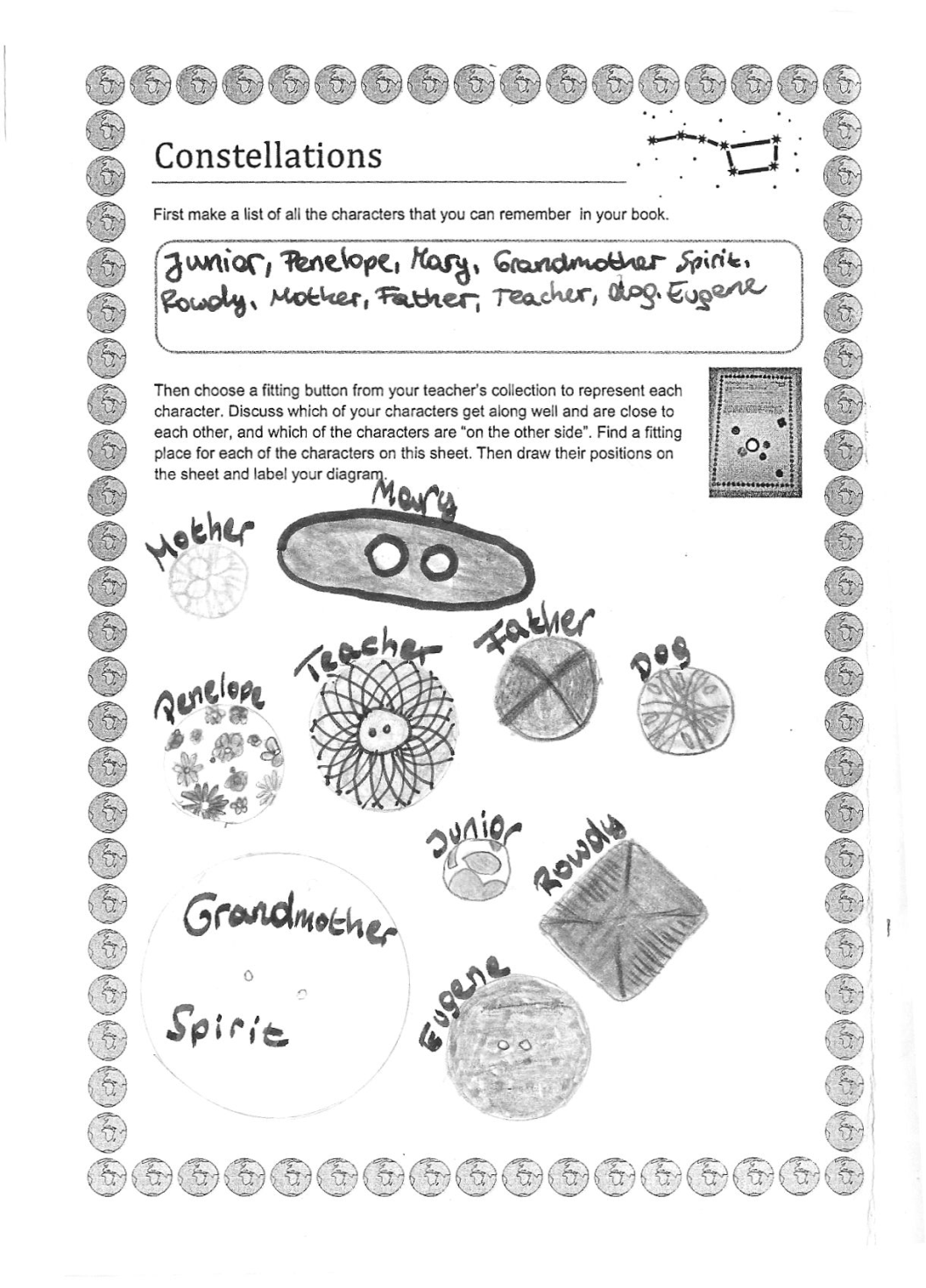 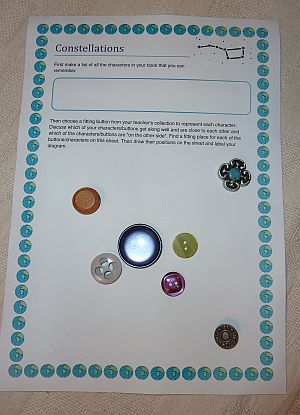 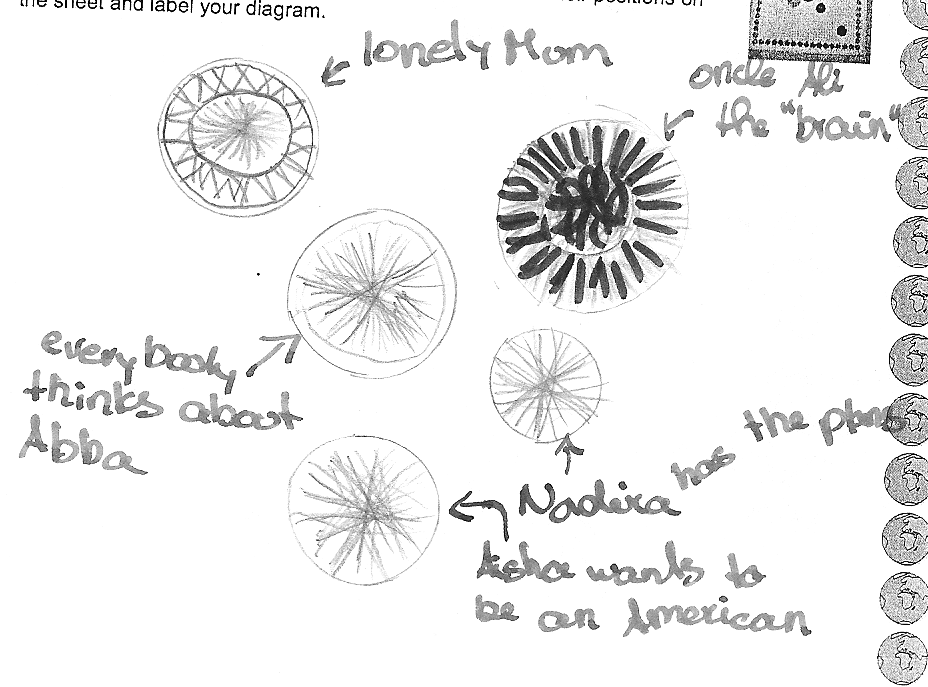 Task 12: Group Discussions
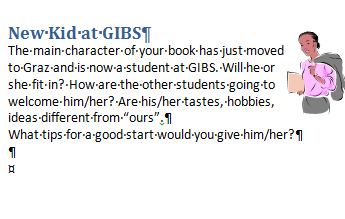 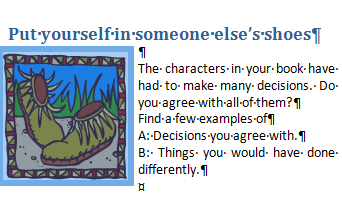 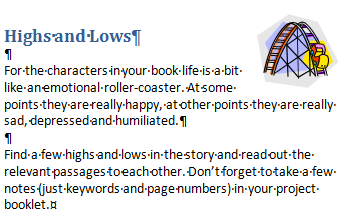 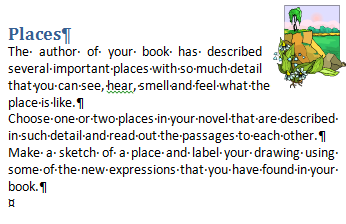 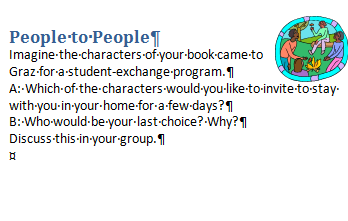 Task 12
Group Discussions 2
Vocab  and Letter Writing Tasks
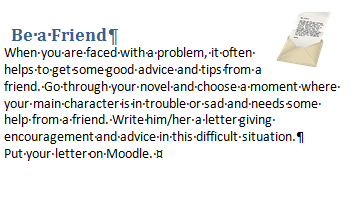 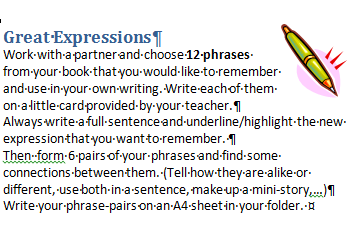 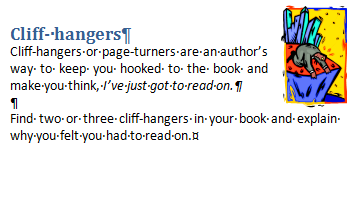 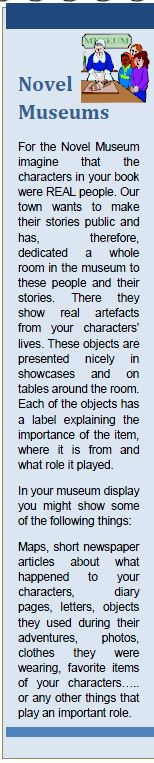 Task 13
Presentations
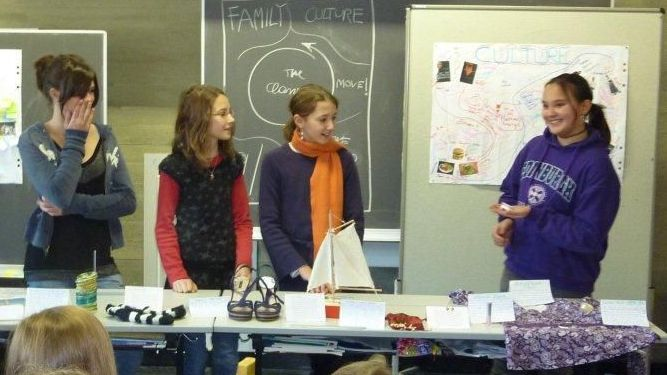 Task 13
Presentations
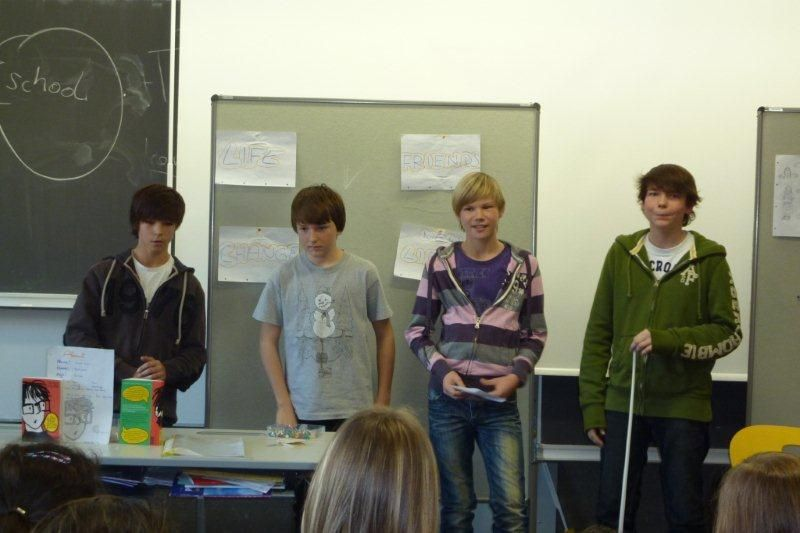 Plot on the line and Novel Museums
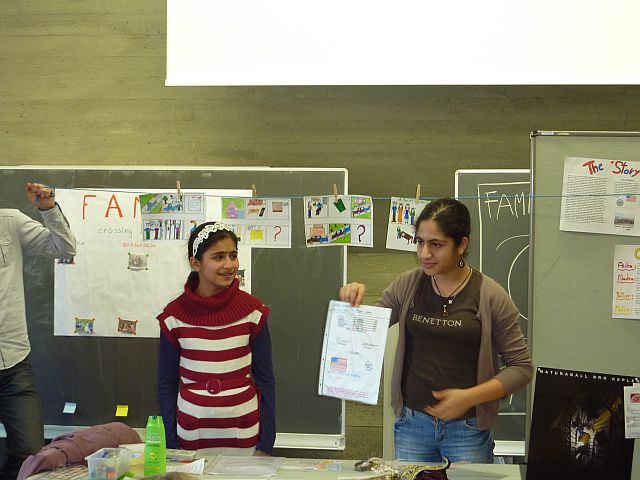 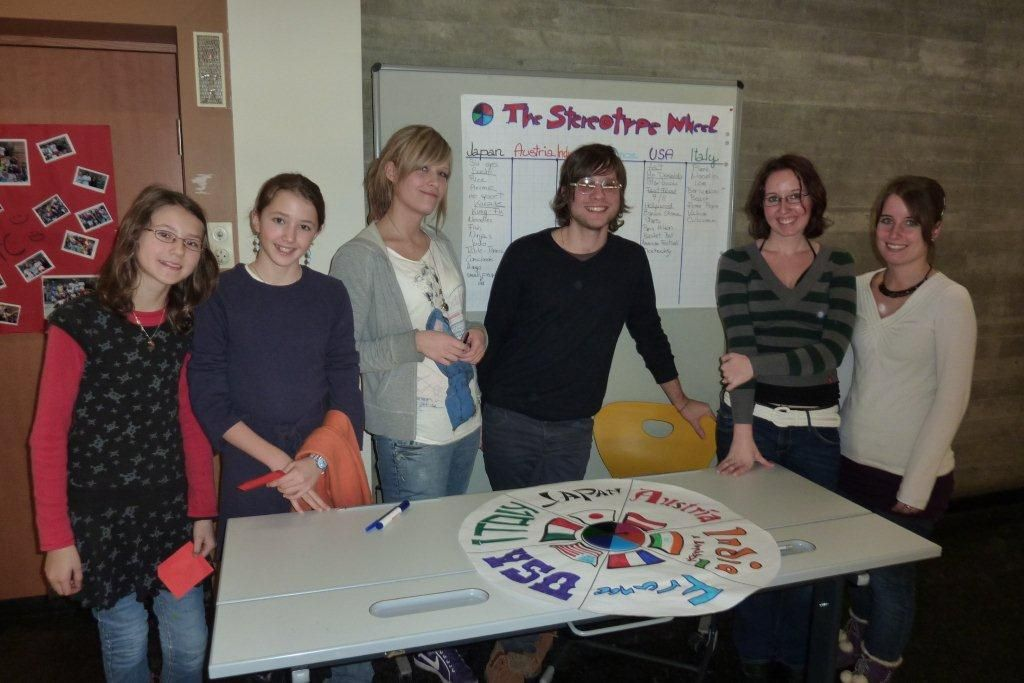 Task 13
Presentations
The uni-students‘ presentations
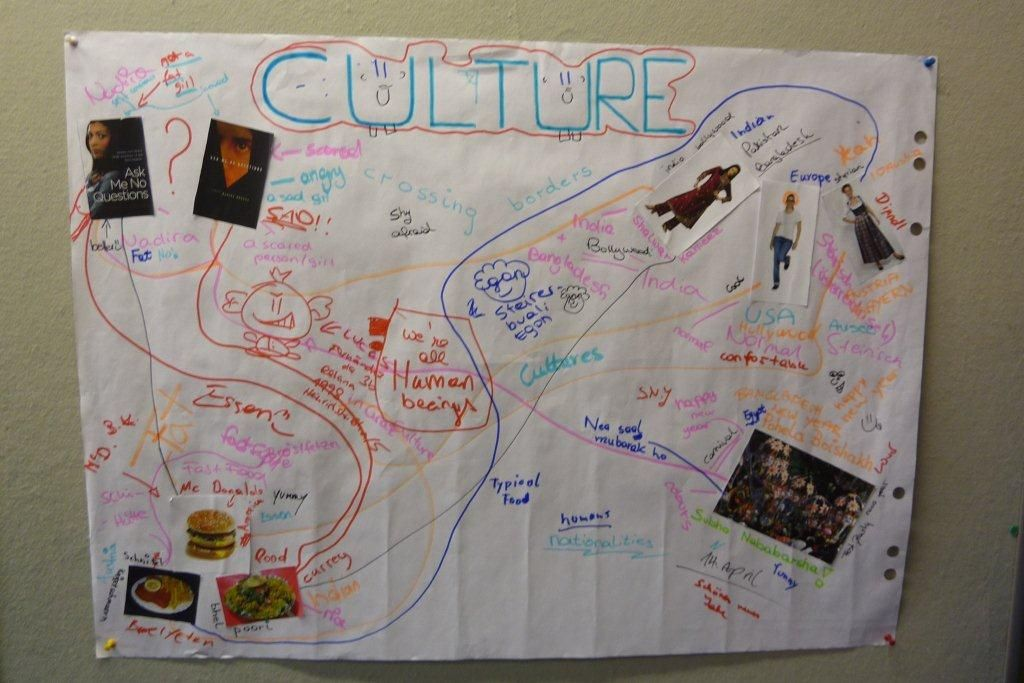 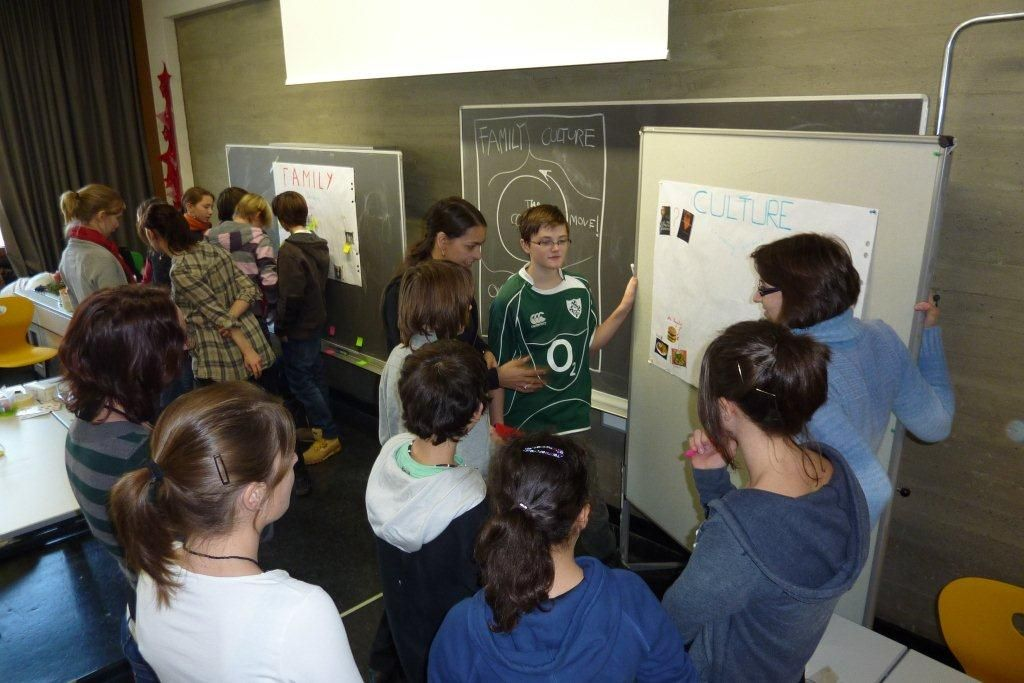 Task 14
My Culture – Your Culture
Students present their own culture
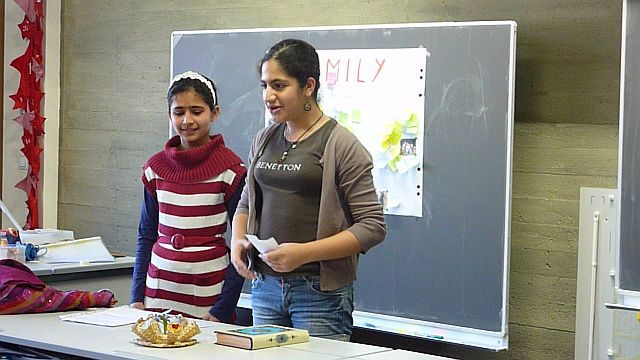